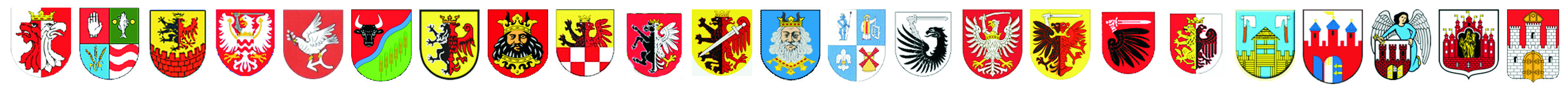 Projekt Partnerski, pn. Rodzina w Centrum 

Regionalny Program Operacyjny 
Województwa Kujawsko-Pomorskiego 
na lata 2014-2020 

Oś Priorytetowa 9
Solidarne społeczeństwo
Działanie 9.3
Rozwój usług zdrowotnych i społecznych
Poddziałanie 9.3.2
Rozwój usług społecznych
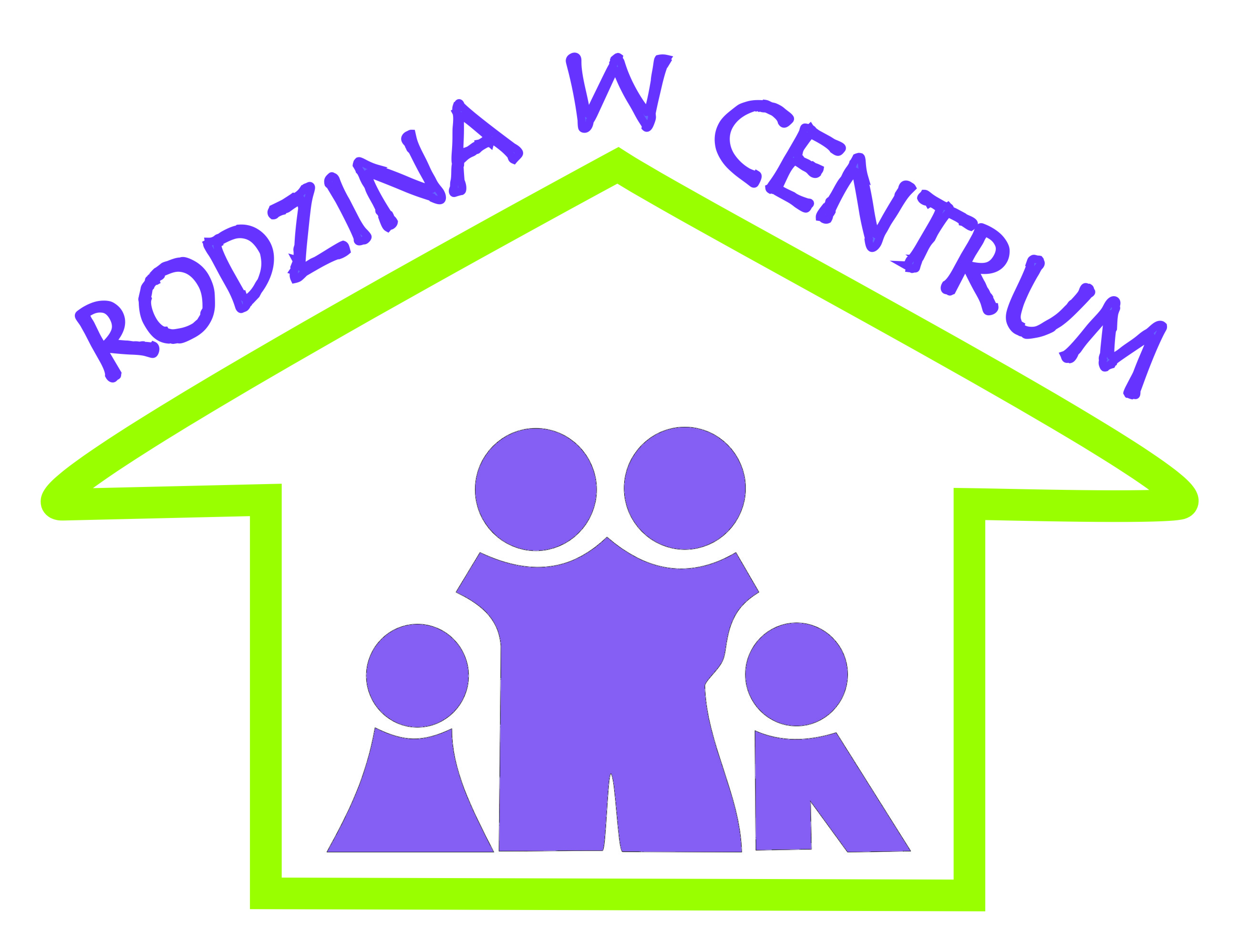 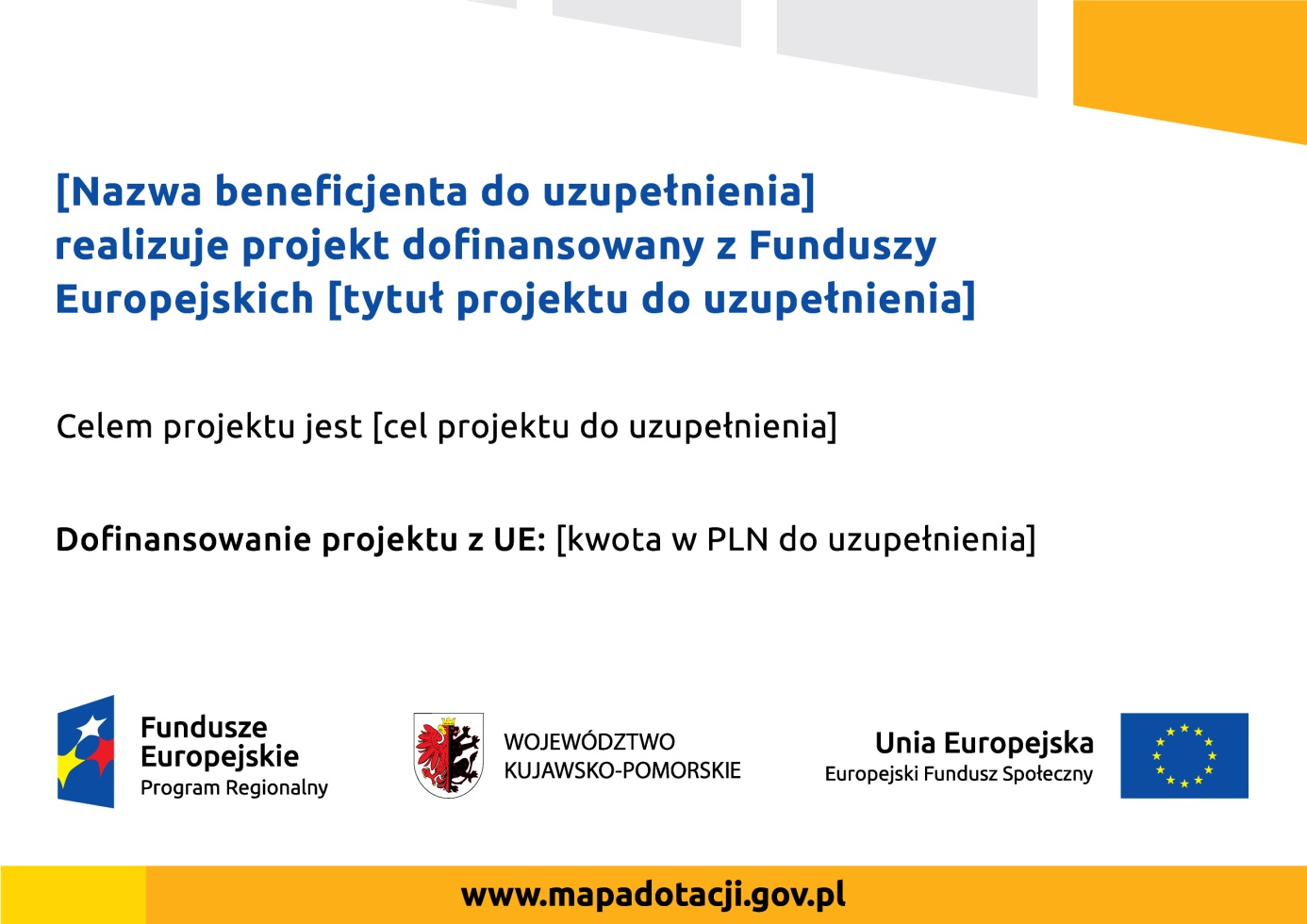 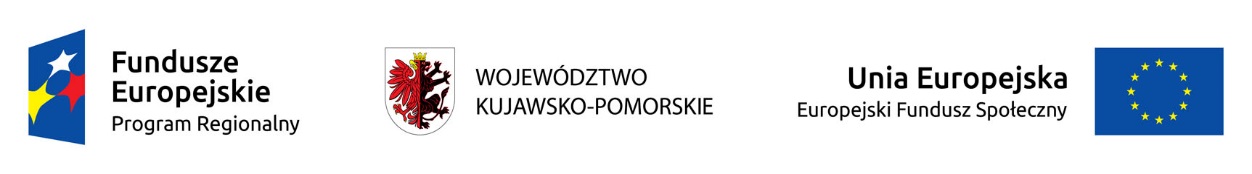 Projekt „ Rodzina w Centrum” realizowany jest przez Regionalny Ośrodek Polityki Społecznej w Toruniu w partnerstwie z:
 3 Miejskimi Ośrodkami Pomocy Rodzinie
1 Miejskim Ośrodkiem Pomocy Społecznej
19 Powiatowymi Centrami Pomocy Rodzinie z Województwa Kujawsko - Pomorskiego 
Okres realizacji projektu : od 01.07.2016 r. do 30.06.2018 r.
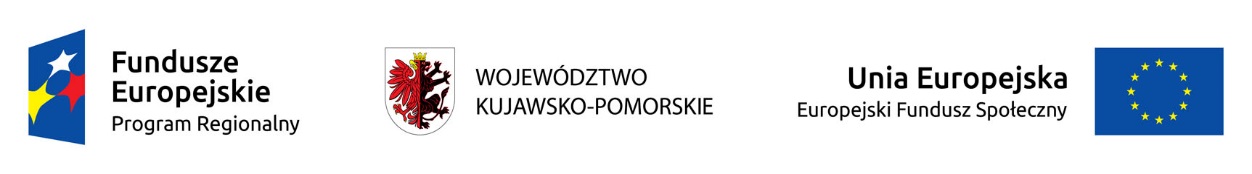 Działania w ramach projektu przyczynią się do rozwoju i poprawy dostępu do usług wsparcia rodziny i pieczy zastępczej, a tym samym zapewnią rodzinom możliwość lepszego funkcjonowania w przyszłości.
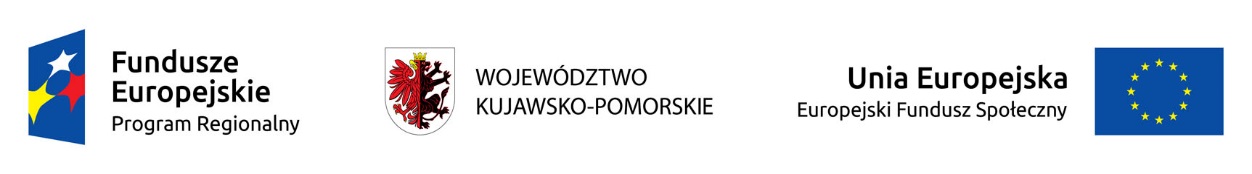 Projekt skierowany jest do:
Osób przebywających w pieczy zastępczej;
Osób sprawujących rodzinną pieczę zastępczą;
Osób opuszczających pieczę zastępczą;
Osób w rodzinach przeżywających trudności w pełnieniu funkcji opiekuńczo – wychowawczych (tj. rodziny objęte wsparciem asystenta rodziny);
Kandydatów do sprawowania rodzinnej pieczy zastępczej;
Osób prowadzących rodzinne domy dziecka;
Dyrektorów placówek opiekuńczo – wychowawczych typu rodzinnego;
Wolontariuszy;
Innych osób, których udział w projekcie jest niezbędny do skutecznego wsparcia osób zagrożonych ubóstwem lub wykluczeniem społecznym.
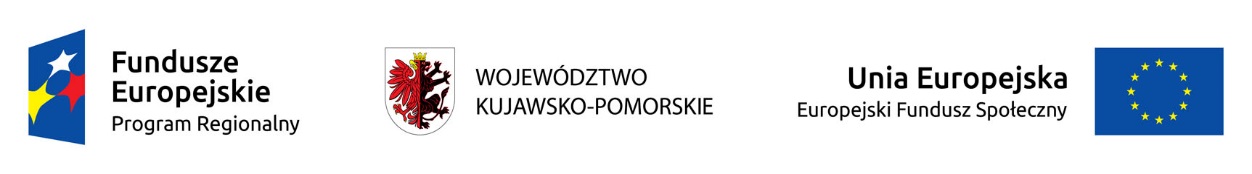 W ramach projektu zostanie utworzone Centrum Wspierania Rodziny (CWR), celem którego będzie zapewnienie szerokiego dostępu do specjalistycznych usług wsparcia rodziny i pieczy zastępczej dla rodzin naturalnych i zastępczych poprzez zbudowanie zintegrowanego systemu pomocy dla rodzin w Województwie Kujawsko –Pomorskim.
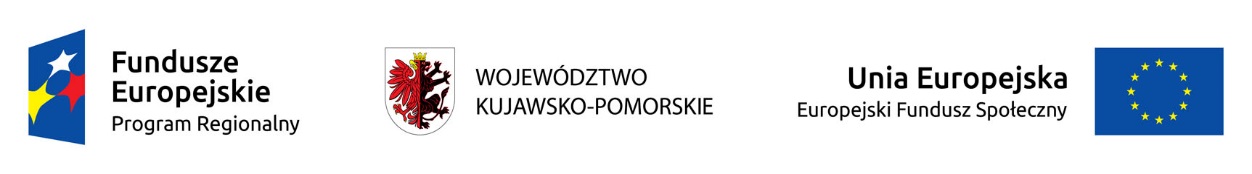 Zaplanowano m. in. następujące formy wsparcia:

 W roku 2016:
Poradnictwo specjalistyczne, w tym:
poradnictwo pedagogiczne – 50 godz.
poradnictwo psychiatryczne 15 porad
poradnictwo prawne 50 porad
poradnictwo psychologiczne 50 godz.
Grupa wsparcia dla rodzin naturalnych i zastępczych – 2 spotkania
Superwizja rodzin zastępczych - 6 godz.
Warsztaty dla osób przebywających i opuszczających piecze zastępczą- 2 warsztaty po 5 godz. dydaktycznych
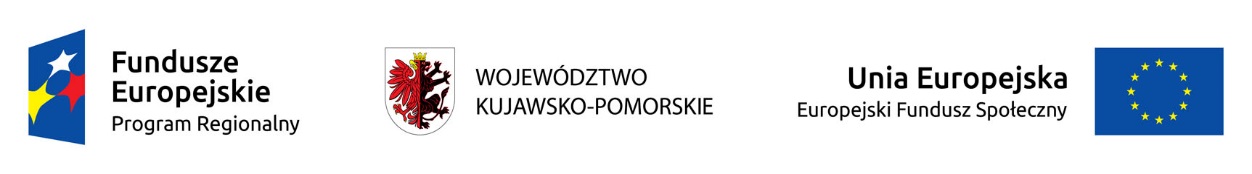 W roku 2017:
Poradnictwo specjalistyczne, w tym:
poradnictwo pedagogiczne – 50 godz.
poradnictwo psychiatryczne 50 porad
poradnictwo prawne 50 porad
poradnictwo psychologiczne 50 godz.
Mediacje rodzinne – 48 godz.
Terapia rodzinna i grupowa – 48 spotkań
Warsztaty jednodniowe wzmacniające kompetencje rodzicielskie – 2 warsztaty po 5 godz. Podczas warsztatów dzieci będą miały zapewnione zajęcia animacyjne
Grupa wsparcia dla rodzin naturalnych i zastępczych – 10 spotkania
Szkolenia jednodniowe dla wolontariuszy- 1 szkolenie - 8 godz.
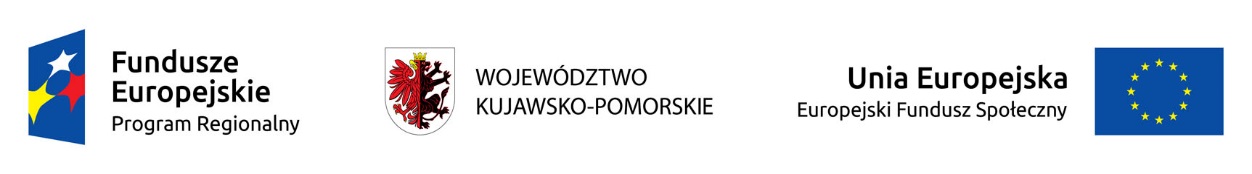 Wyjazdy edukacyjne 5-dniowe, wzmacniające więzi i relacje pomiędzy rodzicami i dziećmi – 1 wyjazd
Superwizja rodzin zastępczych - 12 godz.
Warsztaty dla osób przebywających i opuszczających piecze zastępczą - 2 warsztaty po 5 godz.
Bon edukacyjny dla osób opuszczających pieczę zastępczą – 5 bonów po 1000 zł.
Ponadto w roku 2017 realizowane będą 3 spotkania dotyczące rodzinnych form pieczy zastępczej oraz placówek opiekuńczo- wychowawczych do 14 dzieci.
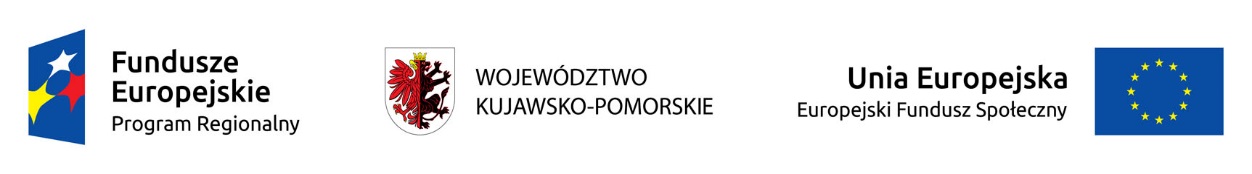 W roku 2018:
Poradnictwo specjalistyczne, w tym:
poradnictwo pedagogiczne – 50 godz.
poradnictwo psychiatryczne - 15 porad
poradnictwo prawne - 50 porad
poradnictwo psychologiczne - 50 godz.
Mediacje rodzinne – 24 godz.
Terapia rodzinna i grupowa – 24 spotkania.
Warsztaty jednodniowe wzmacniające kompetencje rodzicielskie – 2 warsztaty po 5 godz. Podczas warsztatów dzieci będą miały zapewnione zajęcia animacyjne
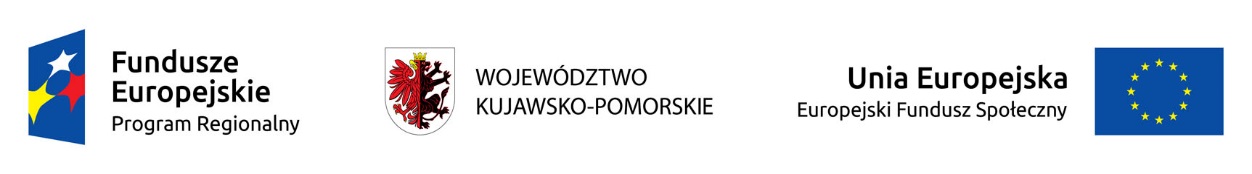 Grupa wsparcia dla rodzin naturalnych i zastępczych – 5 spotkań
Szkolenia jednodniowe dla wolontariuszy - 1 szkolenie (8 godz.)
Wyjazdy edukacyjne 5-dniowe, wzmacniające więzi i relacje pomiędzy rodzicami i dziećmi – 1 wyjazd
Superwizja rodzin zastępczych - 6 godz.
Warsztaty dla osób przebywających i opuszczających piecze zastępczą- 2 warsztaty po 5 godz.
Ponadto w roku 2018 realizowane będą  2 spotkania dotyczące rodzinnych form pieczy zastępczej oraz placówek opiekuńczo- wychowawczych do 14 dzieci.
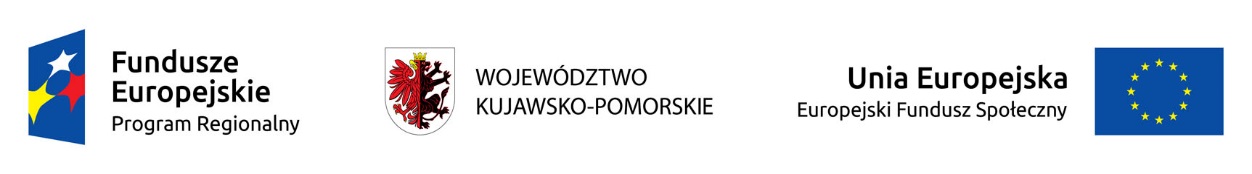 WARUNKI UCZESTNICTWA W PROJEKCIE
Kandydaci, którzy chcą uczestniczyć w szkoleniach realizowanych w ramach projektu, musza spełniać następujące warunki formalne:
przynależeć do grup docelowych projektu;
posiadać zameldowanie (stałe lub czasowe) na terenie danego powiatu;
nie korzystać z takich samych form wsparcia jednocześnie w żadnym innym projekcie współfinansowanym przez Europejski Fundusz Społeczny;
osoby, które zostaną zakwalifikowane do uczestnictwa w Projekcie, zobowiązane są do podpisania i przedłożenia następujących dokumentów:
deklaracji uczestnictwa w projekcie,
wypełnionego formularza zgłoszeniowego,
oświadczenia uczestnika projektu w tym zgody na przetwarzanie danych osobowych i wizerunku,
innych dokumentów niezbędnych do rozpoczęcia udziału w projekcie.
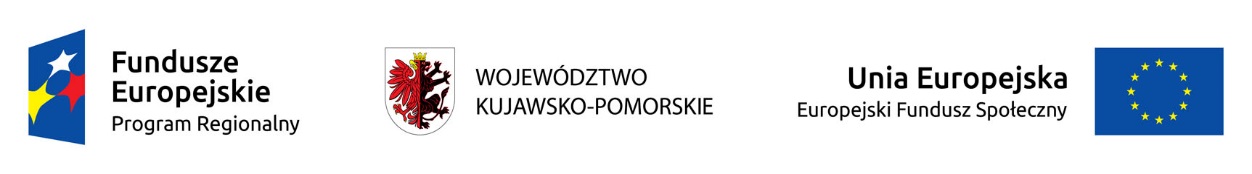 Wszelkie informacje o projekcie oraz regulamin rekrutacji uczestników do projektu dostępne będą na stronie internetowej tut. Centrum:
 www.pcpr-wabrzezno.rbip.mojregion.info